Insights from National Accounts, Franchisors, and Distributor Representatives
Moderator:  Kevin FitzPatrick, Farsight
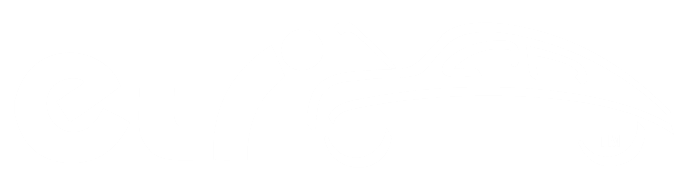 Panelists
Bob Augustine, Technical Training Manager, Christian Brothers Automotive

Chris Chesney, Senior Director Customer Training, Carquest

George Hoffman, Manager, Automotive Assets, Sears Automotive

Rob Morrell, Director, Training, Worldpac

Bill Nuckols, Service Operations, CarMax Auto Superstores